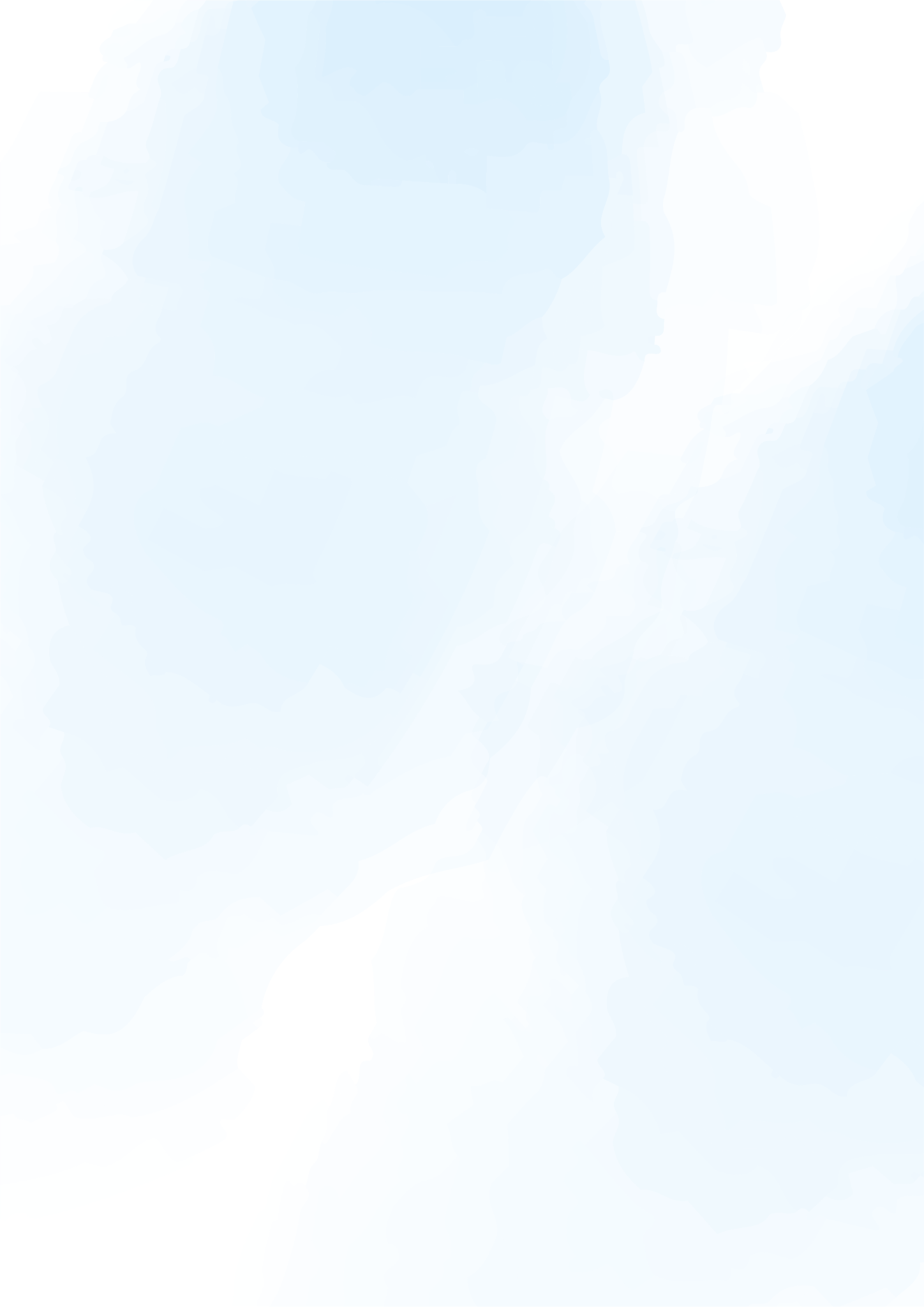 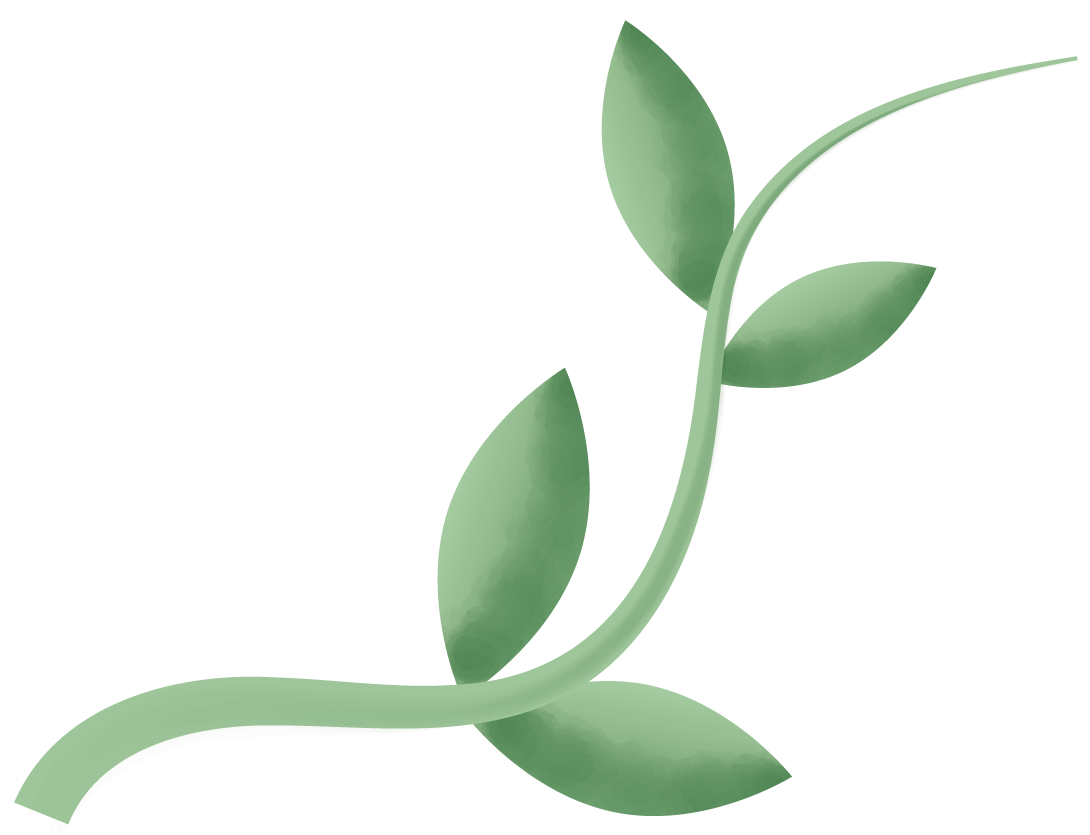 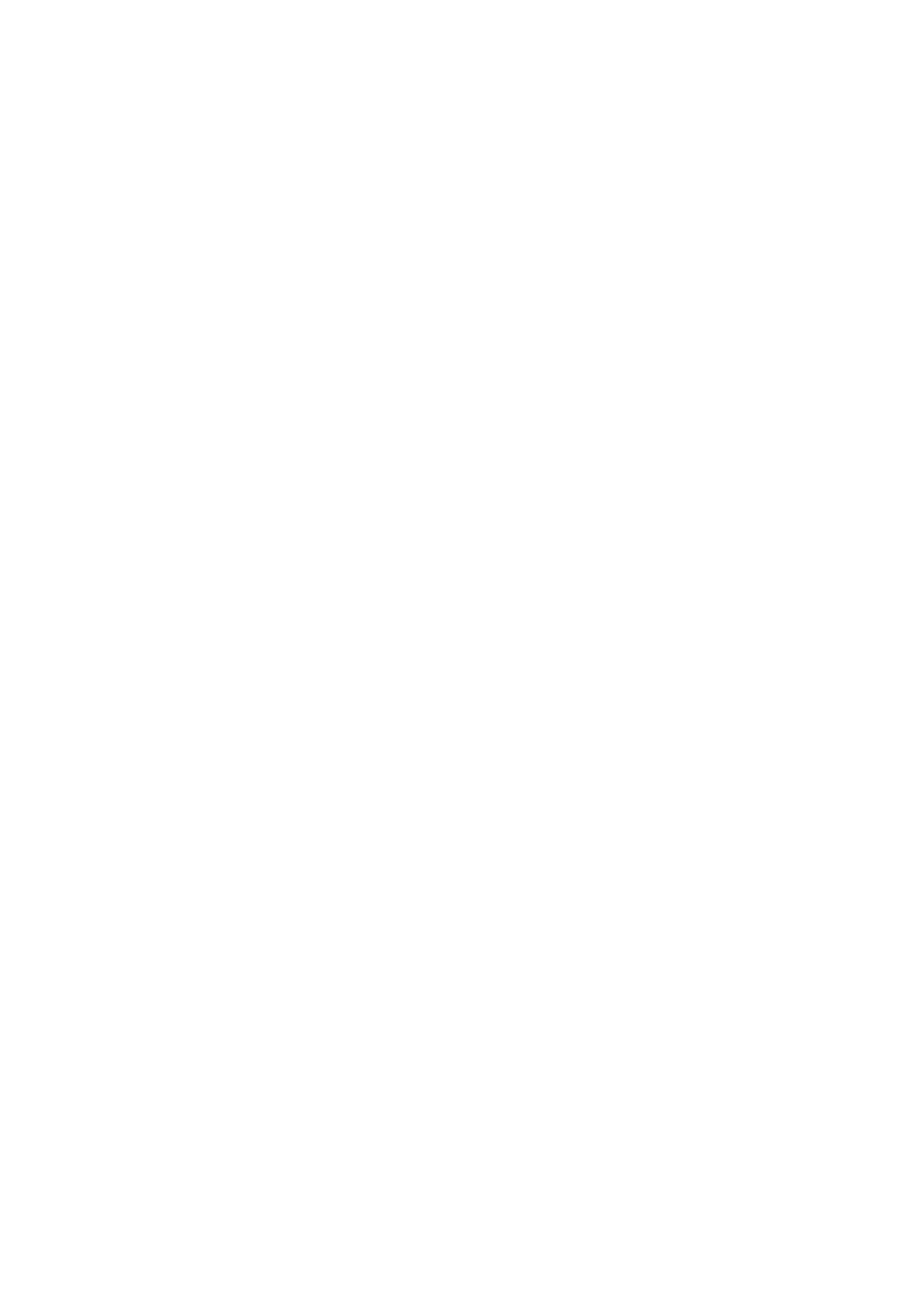 Baby Shower Quiz
Circle the correct answer for each multiple choice question.
The person with the most correct wins!
1. When born, what size is the baby’s
head in relation to their body?
2. What color was used for boys in
1900’s?
3. A baby is born with all the 
following reflexes, except...
4. How heavy was the heaviest
baby ever born?
5. When does the eye color set in an infant?
6. A baby is born with how many
bones?
7. What is the greatest amount
of children born to one woman?
8. What is the first sense a baby
develops?
9. Babies are born without which
body part?
10. What percentage of babies
actually arrive on their due date?
A. One half the size of the body.
B. One quarter the size of the body.
C. One third the size of the body.
D. One fifth the size of the body.
A. Blue
B. Pink
C. Yellow
D. Green
A. The ability to swim
B. Understanding foreign language
C. Sucking
D. Grasping a finger
A. 15 pounds 5 ounces
B. 17 pounds 2 ounces
C. 21 pounds 4 ounces
D. 23 pounds 12 ounces
A. 6-9 months
B. 6-9 weeks
C. 2-4 weeks
D. 4-5 months
A. 300
B. 206
C. 275
D. 175
A. 20
B. 42
C. 69
D. 52
A. Hearing
B. Taste
C. Smell
D. Touch
A. Kneecaps
B. Elbows
C. Tailbone
D. Shoulder blades
A. 80-81%
B. 20-30%
C. 3-4%
D. 10-15%
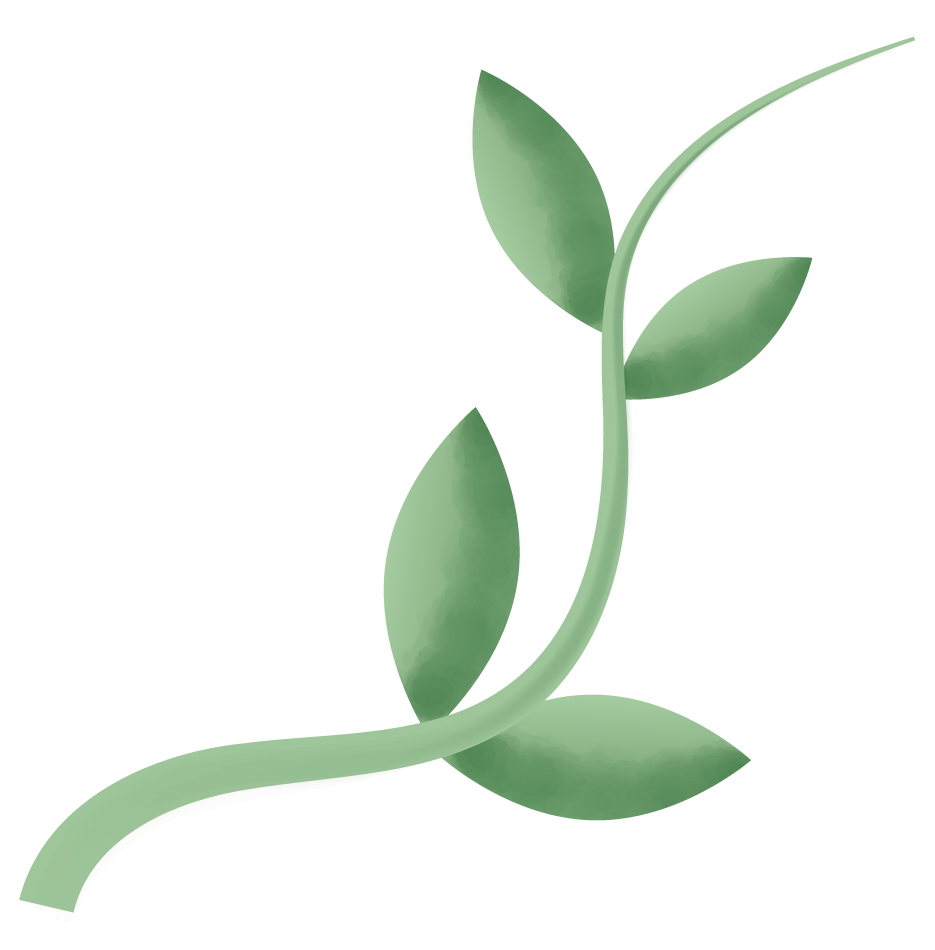 Name:
Total: